Beginning in Computer Science
Unit 1
What is computer science?
Use technology to solve human problems
One of the main tools we use for doing computer science is code. 
In this class we will be using Python.
What is involved in computer science?
Creativity
Innovation
The Internet
DATA
Algorithms
Programming
Natural vs formal language
Natural
Formal
What we use to communicate every day. 
Ambiguity
Can change
Rules differ in each culture.
Based on a set of very specific rules.
Very Clear
Consistent—works every time
IDE: Integrated Development Environment
CodeSkulptor
Using Python
IDE
Integrated Development Environment
Also called a programming environment
The programming environment acts as our compiler, translating the code into machine language for us. 
We will learn CodeSkulptor 
Take the commands we write in the Python Language and communicate them to the computer
A way to translate them from code to binary
Print Command
Print (‘Hello World’)
Does print mean PRINT? No!
In Python print and PRINT are not the same. 
Command that displays text and numbers on the screen.
Our first python Program
Will simply print some text to the screen. 
print (“hello world”)
The print command will write the text “Hello World” (without the quotes). 
It is important that the command has matching parentheses. There must be a closing “)” parentheses for every opening parentheses “(“, and there must be a closing quote for every opening quote. Otherwise, you will get a TokenError
Python expects the text you want to print out to be in quotes—otherwise it will not know that by HELLO WORLD you mean the text Hello World. 
Can “add” words together with a + symbol. Be careful with formatting, especially with spacing. 
Code: print (“Hello “ + “world”)
Outputs: Hello World
Code: print (“hello” + “world”)
Outputs: helloworld
Hardware basics
You must understand:
Hardware
Software
Programs

Do you know what a computer is?
How do we define what hardware is?
Does your computer have a brain?
What are the different types of software?
How does a computer understand what you are telling it?
What is a computer?
Hardware
Software
The physical machine
Anything you can touch.
Programs that run on hardware
PowerPoint, Chrome, Photoshop
Any set of instructions that tell your hardware what to do.
Programs
Hardware: Things in common
Many types of hardware
They all have 5 things in common:
Input devices
Output devices
CPU
Main memory
Secondary memory
cpu
Central Processing Unit
The brain
Carries out the program instructions.
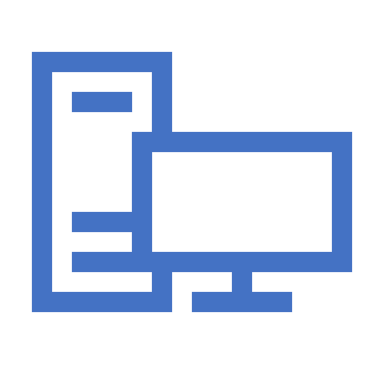 Memory
Main Memory
Secondary Memory
Short-term
Temporary—computer is turned off, the information is lost.
Long-term Memory
Storage
Permanent—power off, data is ok.
Operating system
Compiler
applications
Software3 main types
Three main types
OS
Compiler
Runs the computer
Controls the memory
Creates programs for computer to follow. 
Applications
Software that does a certain task.
Compilers
Translate code to machine language
Check for mistakes
Translate commands to machine language
Runs the commands.
Vocabulary you must know
Output
You should be able to define and use comments, escape characters, special characters, and explain output.
Introduction
What is output?
How can you keep text on the same line?
How do we output an actual quotation mark?
How do we output numbers?
What is a comment and do we use it?
Lesson 6: Output
What a computer creates—such as:
Information printed to the screen
Graphics
Sounds

Translates digital information to information humans can use. 
Example: name = “Mrs. Dovi”
print (“Hello” + name)

+ is used to connect Strings.
Print (‘Hello \nWorld’)
What is the output?
The ‘\n’ command inserts a new line.
Output “
Display:
“this is a quote”
print (“\”this is a quote\””)
Escape Characters
Marked with a \
Lets you print special characters
Examples:
\n	\t	\”	\’
What about numbers?
What is the output for the code: print (6 * 7 + 3)
Comments
#This code does a calculation:
print  (6 * 7 + 3)
What happens?
The #  is used to block a line.
Vocabulary that is important
1.7 Input
You should be able to define and utilize input and variables, as well as describe the rules for good variable naming. 
Example: name = input (“Who are you?”)
Print (“Hello there” + name + “nice to meet you!”)
name
Name is a variable
It is a spot in memory that holds the information the user types in
Input
Input is pulling the information into the computer. 
For this to work, you need to have a spot in memory to hold this value.
Variable
A name for a spot in the computer’s memory
This value can change while the program runs
This is not the same as a variable in Algebra
Example:
Input a name and an adjective and print:
Hi there [name], nice to meet you. You seem very [adjective] today. 
Replace [name] and [adjective] with the words you enter.
Rules for good variable names:
Can use letters and numbers, but no spaces
test1, test2, test3
Must start with a letter—usually lowercase
capitalizeEachWordInLongNames
Describe what it holds
Or_use_underscores
Vocabulary you must know
Input
The user send information to the computer. 
Variable
A name for a spot in the computer’s memory.
1.8 Data Types and Variables
In this lesson, you should define and utilize variables 
You should be able to tell the difference between variable types of integer and string.
Variables and data types
Variables
A name for a spot in the computer’s memory. 
This value can change while the program runs. 
Different types of data take up different amounts of space in memory. 
Example:
Noun = input (“Enter a noun:  “)
Adjective = input (“Enter an Adjective: “ )

print (“the” + noun + “is “ + adjective.
What about numbers?
num1 = input (“Enter a number:  “ )
Num2= input (“Enter a number: “)

print (num1 + num2)  
What??
The Fix
num1 = int (input (“Enter a number: “))
num2 = int (input (“Enter a number: “))
print (num1 + num2)
What changed?
Int function tells Python to handle the value in the ( ) as a number, not as words.
Data Types
Two major categories
Numbers
Everything else—we call these Strings
Strings
Lets the user type in letters, numbers and words. 
Not used for calculations
Python defaults to Strings—have to change a String to a number.
str
The str function tells Pyhton to handle the value in the ( ) as a String, not as a number.
Vocabulary you need to know